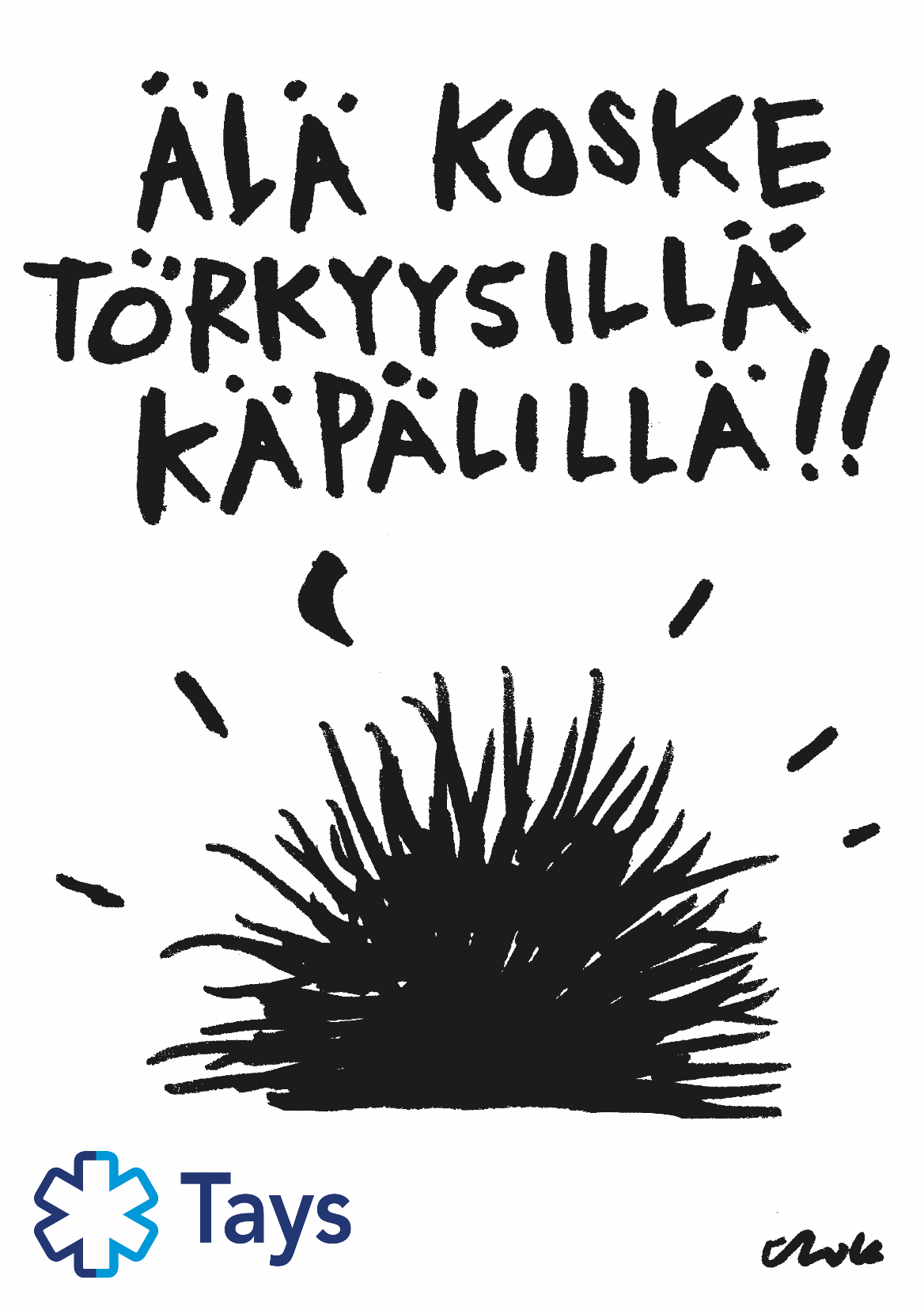 Hyvä käsihygienia estää infektioiden leviämistä
Suurin osa tartunnoista leviää käsien välityksellä. 
On tärkeää, että me kaikki – henkilökunta, potilaat ja vierailijat – huolehdimme hyvästä käsihygieniasta.
Huomauta, jos käsihygienia ei mielestäsi toteudu.
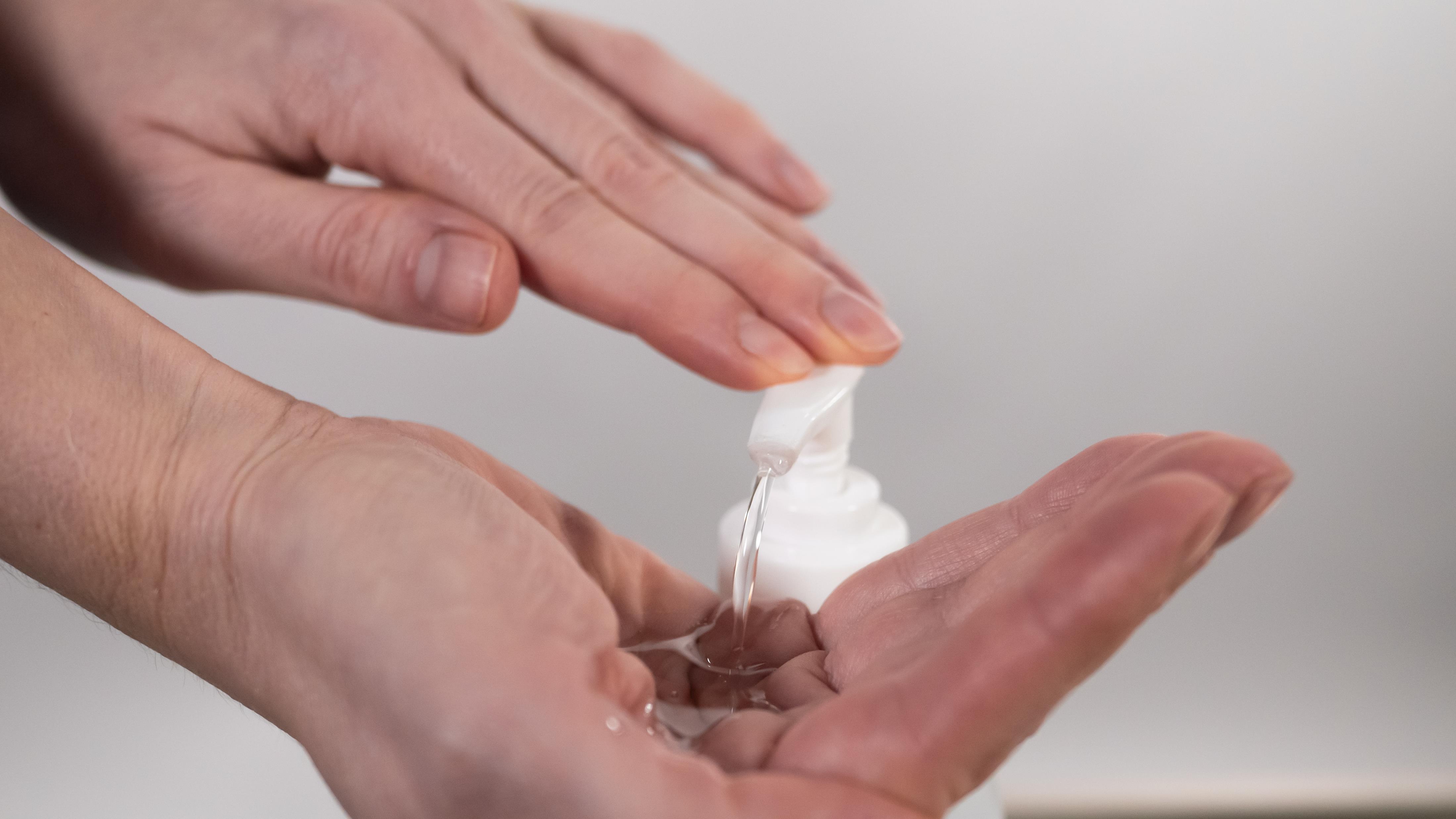 Käytä käsihuuhdetta
saapuessasi ja lähtiessäsi yksiköstä
koskettuasi oven kahvoihin tai painikkeisiin
yskimisen ja niistämisen jälkeen
ennen ja jälkeen haavojen tai kanyylien ja katetrien koskemista 

Pese kädet huolellisesti vedellä ja saippualla WC-käynnin jälkeen, ennen ruokailua ja jos kätesi ovat näkyvästi likaiset.